Seasons  and Weather
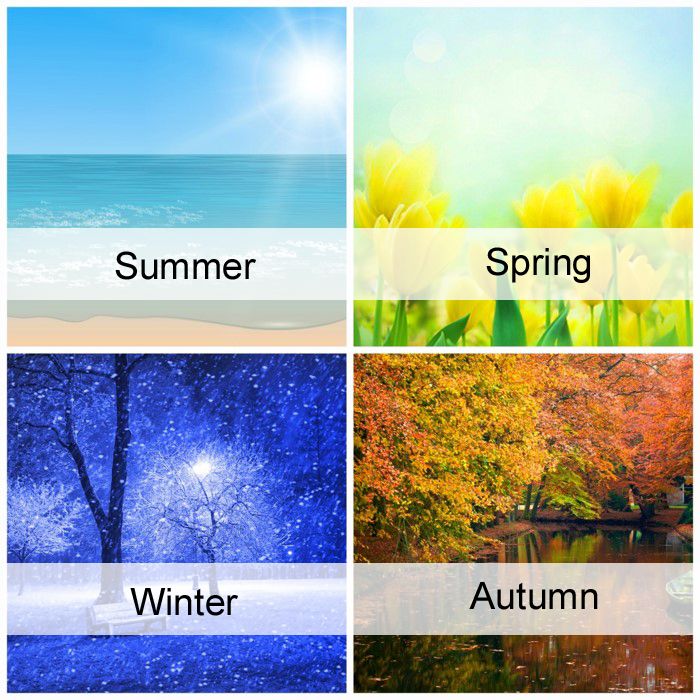 https://www.youtube.com/watch?v=_6cG913j6kc
IT IS WET AND RAINY
IT IS FOGGY
IT IS MUDDY
IT IS FROSTY AND SNOWY
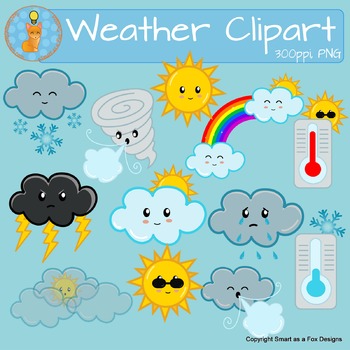 IT IS…..
CLOUDY
SUNNY
RAINY
COLD
FROSTY
SNOWY
HOT AND WARM
WINDY
https://www.youtube.com/watch?v=Z2biA1gczXs